ARTCademy
“Arts and Crafts Academy”
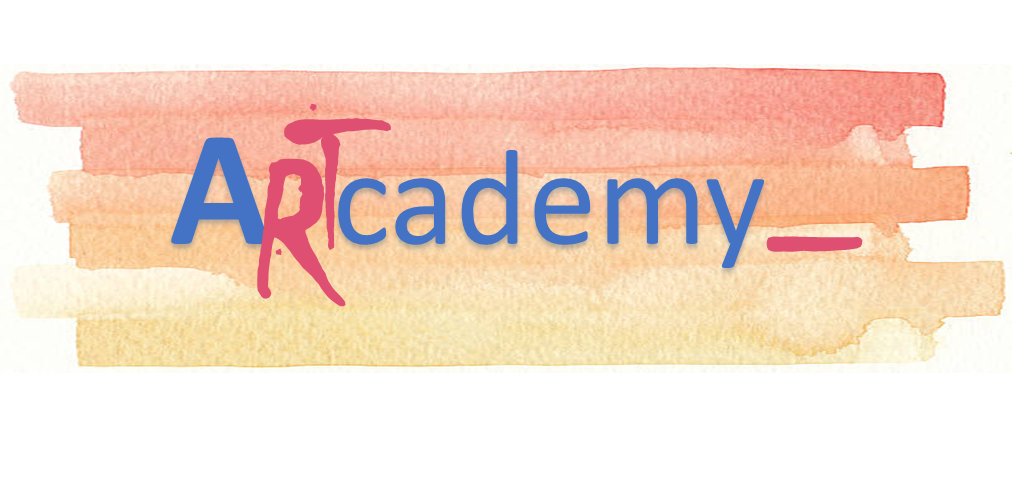 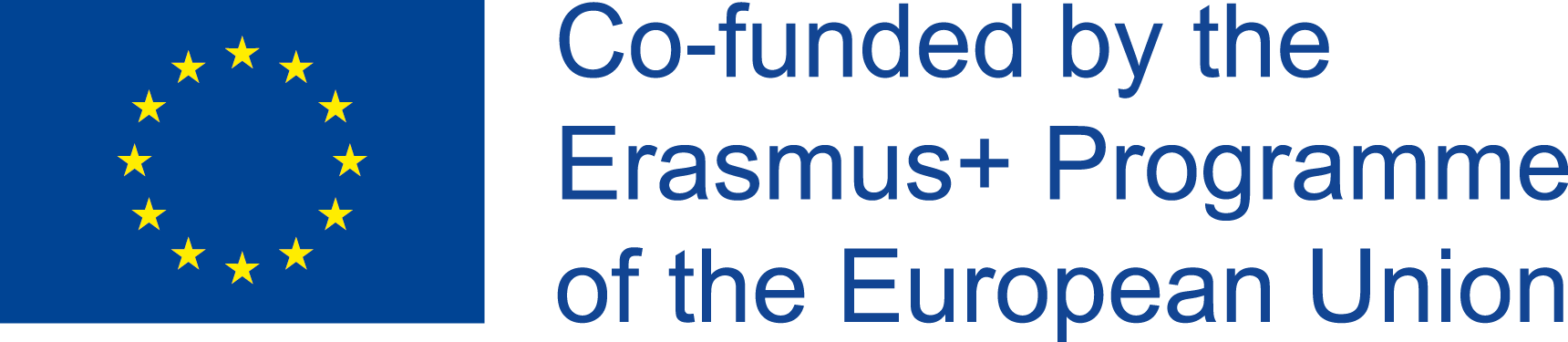 Módulo 3. Toma de decisiones
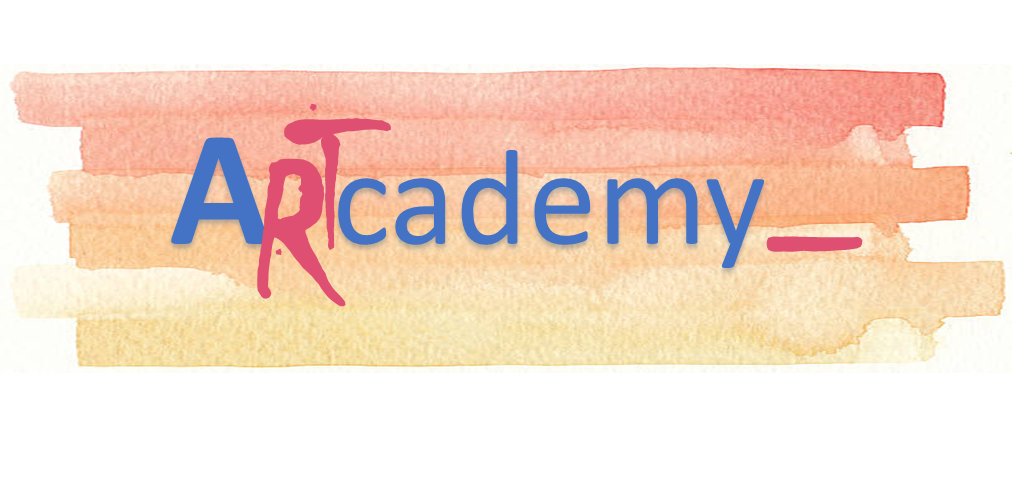 This Project has been funded with support from the European Commission. This publication reflects the views only of the author, and the Commission cannot be held responsible for any use which may be made of the information contained therein.
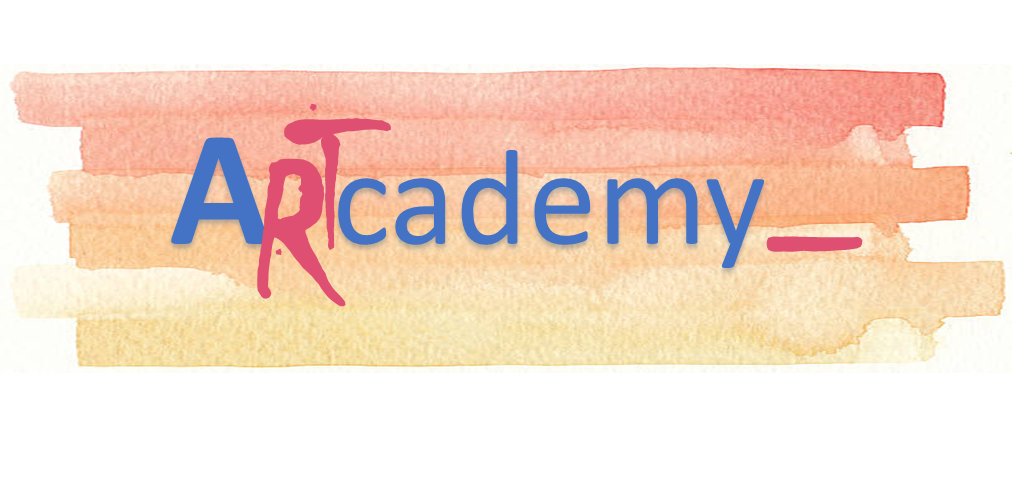 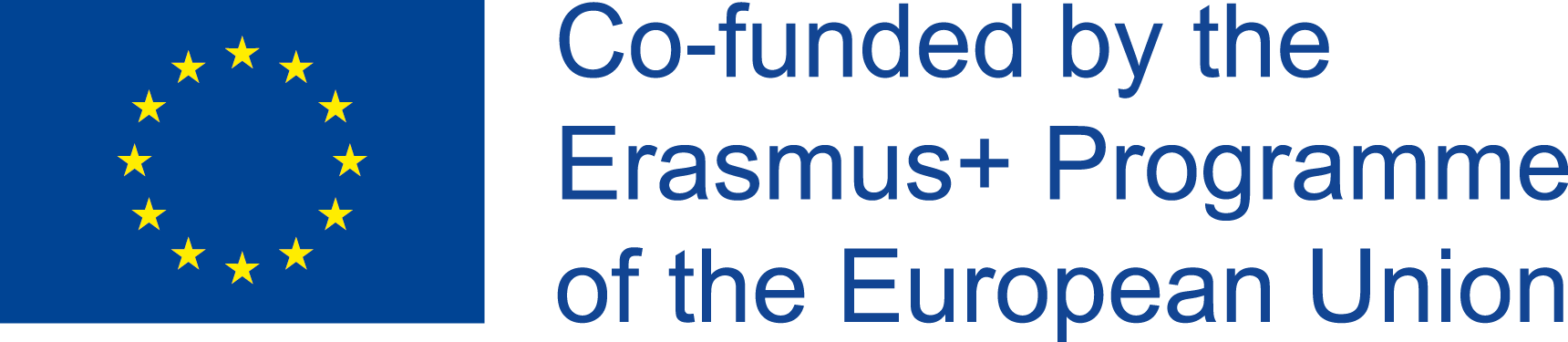 UNIDAD 1. FUNDAMENTOS PARA TOMAR DECISIONES
Toma de decisiones - Introducción
Las personas en todos los niveles y en todas las áreas de las organizaciones toman decisiones. Esto es, hacen elecciones de dos o más alternativas. Las decisiones se toman en el mejor interés de la organización.

Cada organización necesita tomar decisiones en un momento u otro como parte del proceso de gestión. De hecho, la capacidad de tomar decisiones críticas es uno de los muchos atributos que todo gerente debe tener.

Pero tomar decisiones no es algo que solo los gerentes hacen. Todos los miembros de la organización toman decisiones que afectan sus trabajos y las organizaciones para las que trabajan.
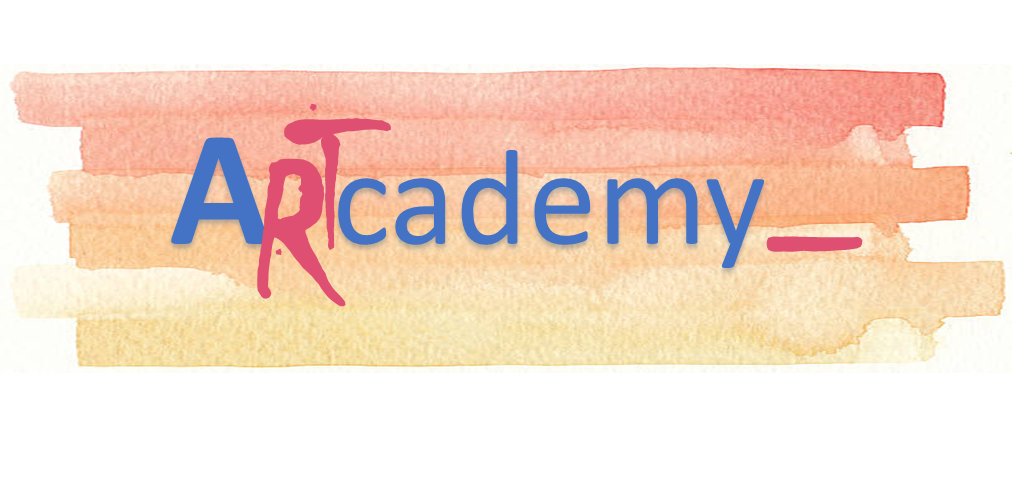 This Project has been funded with support from the European Commission. This publication reflects the views only of the author, and the Commission cannot be held responsible for any use which may be made of the information contained therein.
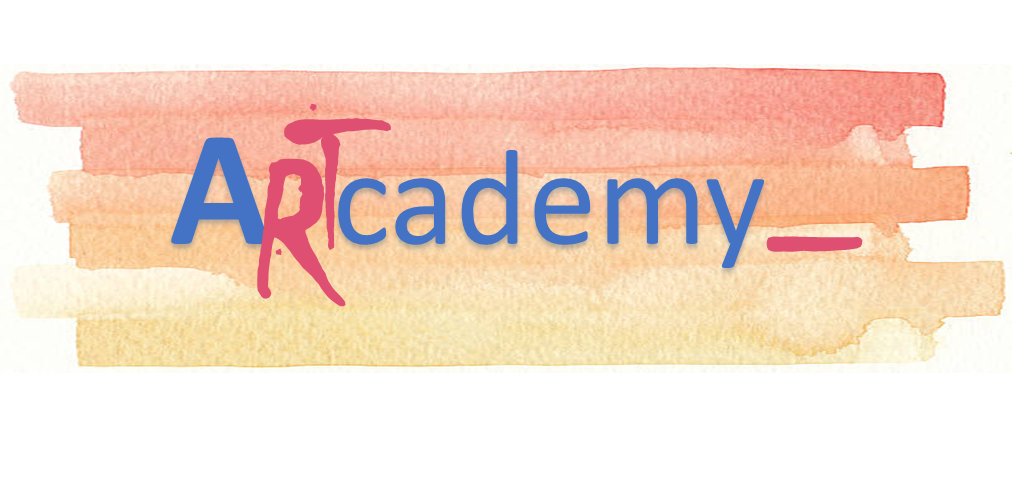 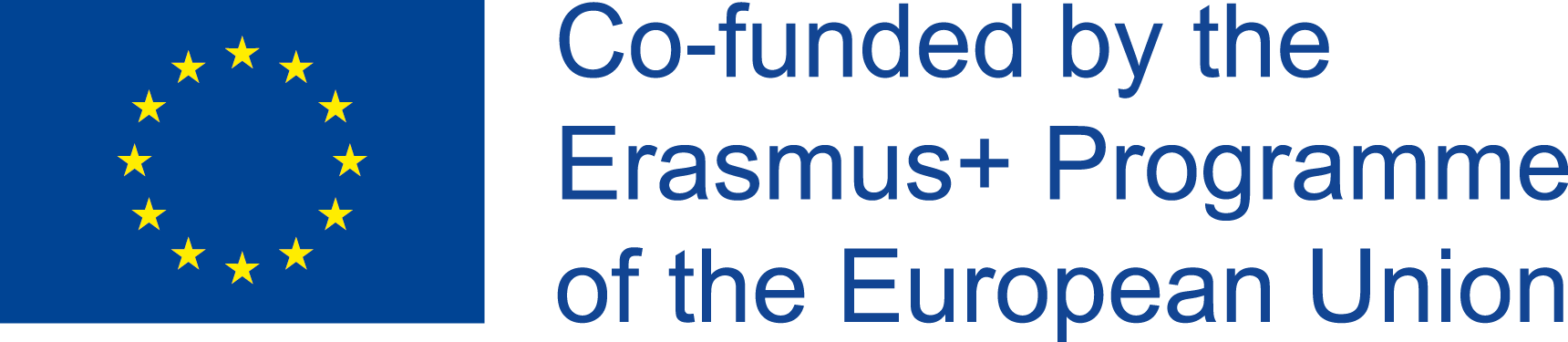 UNIDAD 1. FUNDAMENTOS PARA TOMAR DECISIONES
What is Decision Making?
Decision-making - involves the selection of a course of action from among two or more possible alternatives in order to arrive at a solution for a given problem (Trewartha & Newport 1982).

As Chris Ogueri claims, making a decision implies that there are alternative choices to be considered, and in such a case we want not only to identify as many of these alternatives as possible, but to choose the one that: 
has the highest probability of success or effectiveness and 
best fits with our goals, desires, lifestyle, values, and so on.
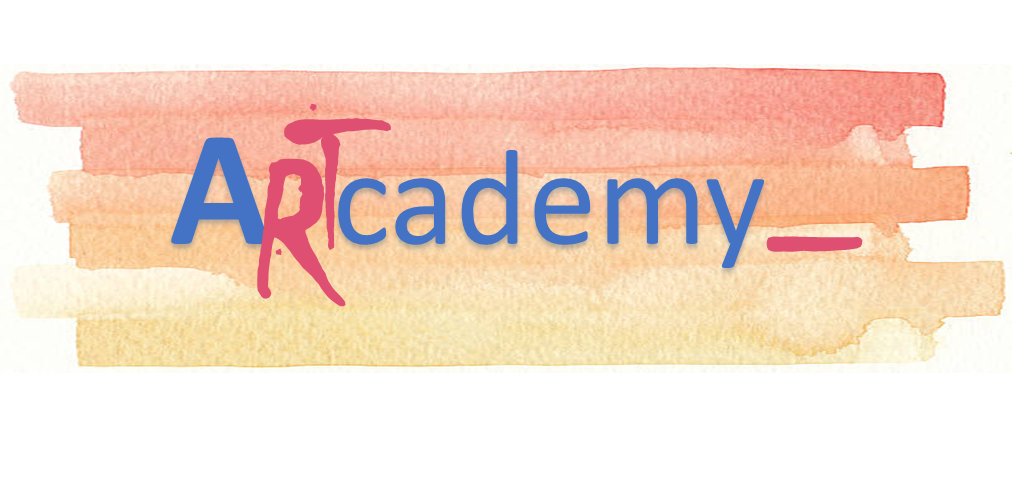 This Project has been funded with support from the European Commission. This publication reflects the views only of the author, and the Commission cannot be held responsible for any use which may be made of the information contained therein.
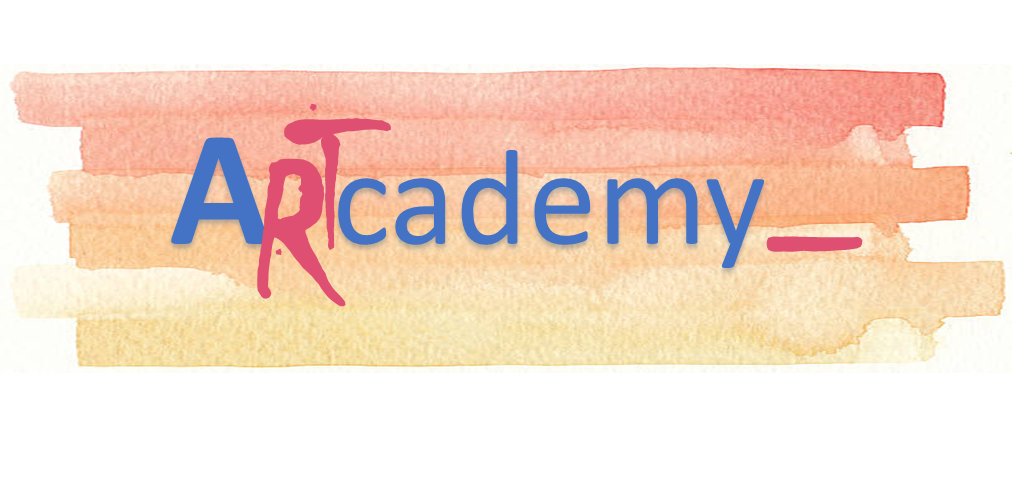 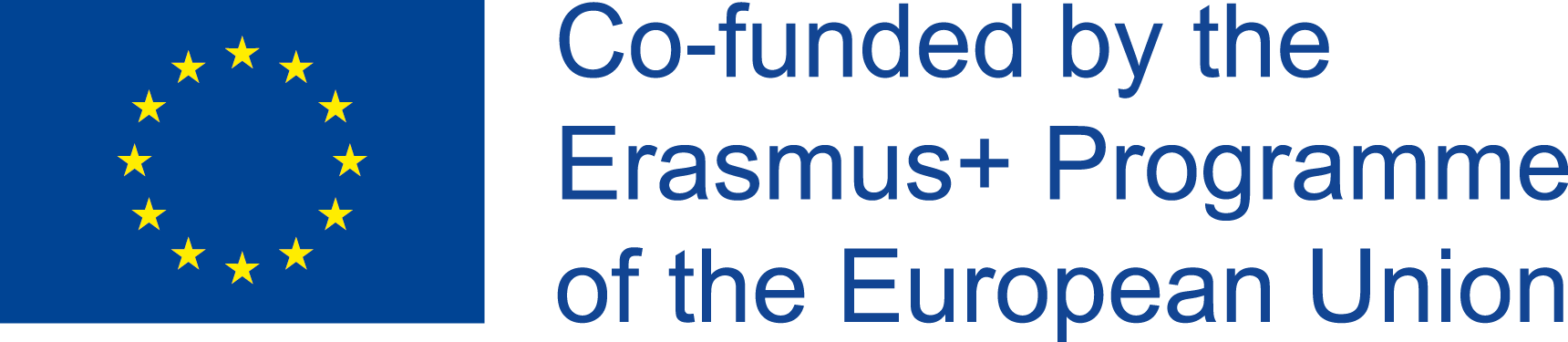 Unidad 2. ESTILOS DE TOMA DE DECISIONES
Estilos de toma de decisiones desde la perspectiva del procesamiento de información
Los estilos de toma de decisiones difieren en dos dimensiones principales. El primero es la forma de pensar de un individuo. Algunos de nosotros somos más racionales y lógicos en la forma en que procesamos la información. La otra dimensión describe la tolerancia de un individuo a la ambigüedad. Nuevamente, algunos de nosotros tenemos una baja tolerancia a la ambigüedad. Algunos de nosotros tenemos una baja tolerancia a la ambigüedad, algunos de nosotros podemos tolerar altos niveles de ambigüedad. Cuando diagramamos estas dos dimensiones, son evidentes cuatro estilos de toma de decisiones:
directiva, analítico, conceptual, comportamiento
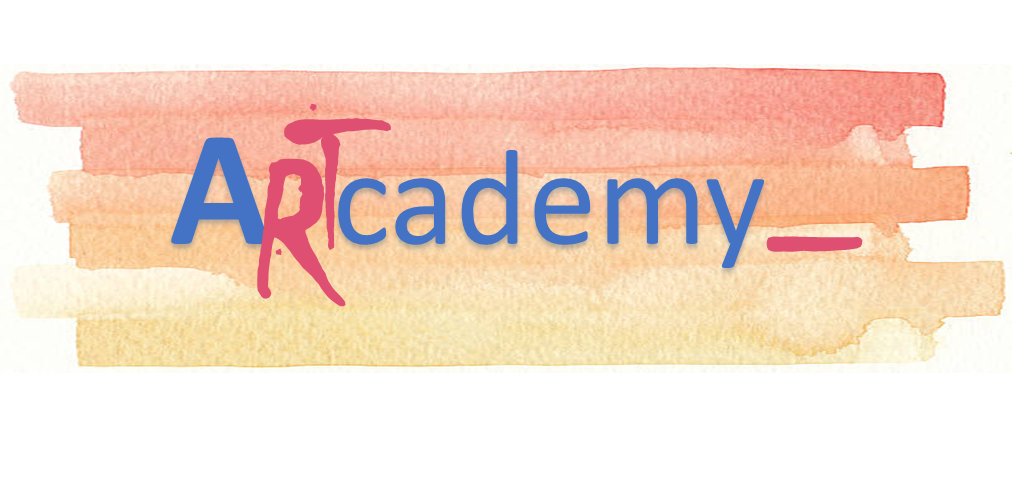 This Project has been funded with support from the European Commission. This publication reflects the views only of the author, and the Commission cannot be held responsible for any use which may be made of the information contained therein.
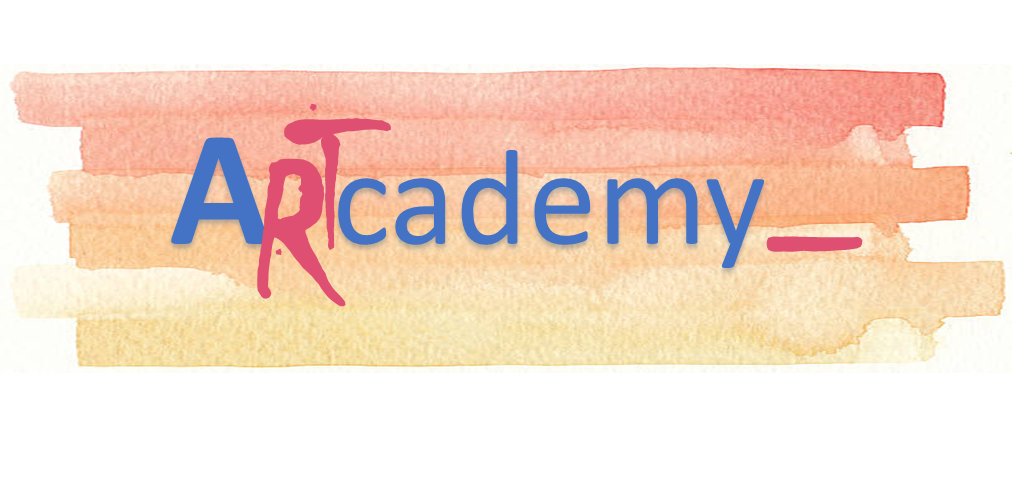 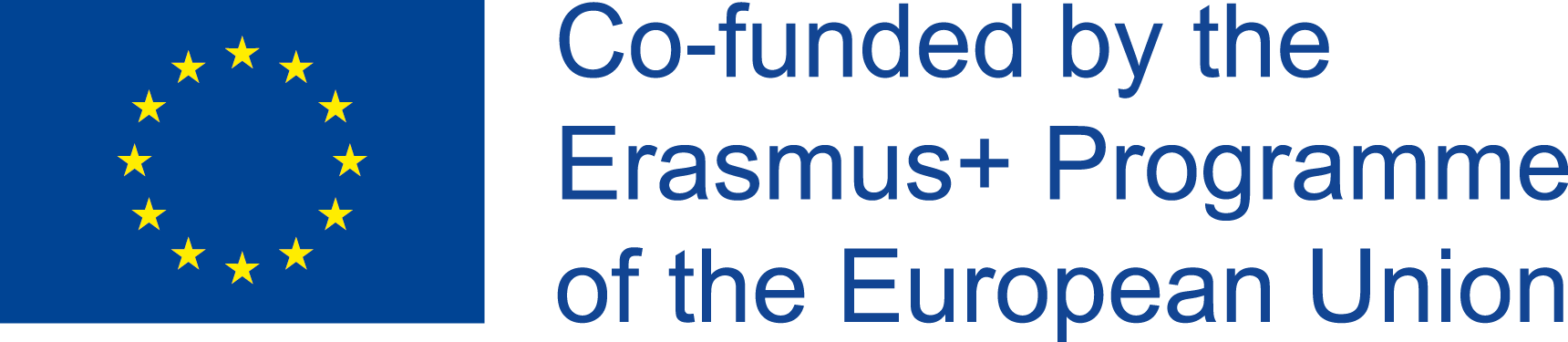 Unidad 2. ESTILOS DE TOMA DE DECISIONES
Estilos de toma de decisiones desde la perspectiva del nivel de participación
El líder toma la decisión solo y anuncia a los miembros del grupo.
Este estilo lleva poco tiempo y no se involucra. Se usa especialmente en emergencias donde la acción inmediata es crítica. La entrada no es útil, lo que cuenta es la acción rápida y el cumplimiento inmediato.

El líder reúne los aportes de los miembros del grupo como individuos y decide.
El líder busca aportes, generalmente para cubrir los puntos ciegos y mejorar su profundidad de comprensión sobre el tema a decidir. Las personas clave tienen información importante y no consultarlas sería una tontería.

El líder reúne información del grupo y decide.
El líder celebra una reunión de grupo y solicita su opinión; él escucha las ideas de los grupos y luego toma esa información y decide.

Toma de decisiones grupales por consenso.
En este nivel, el líder es parte del grupo y él / ella es solo un voto / voz entre muchos. El grupo procesa toda la información involucrada, compromete las posiciones hasta que todos estén de acuerdo.

El líder delega la toma de decisiones con criterios / restricciones al grupo.
El líder delega completamente la decisión al grupo y no forma parte de las discusiones de toma de decisiones. Este nivel requiere que el líder sea muy claro con el grupo sobre cuáles son los criterios / restricciones que deben cumplirse para que su decisión pueda avanzar.
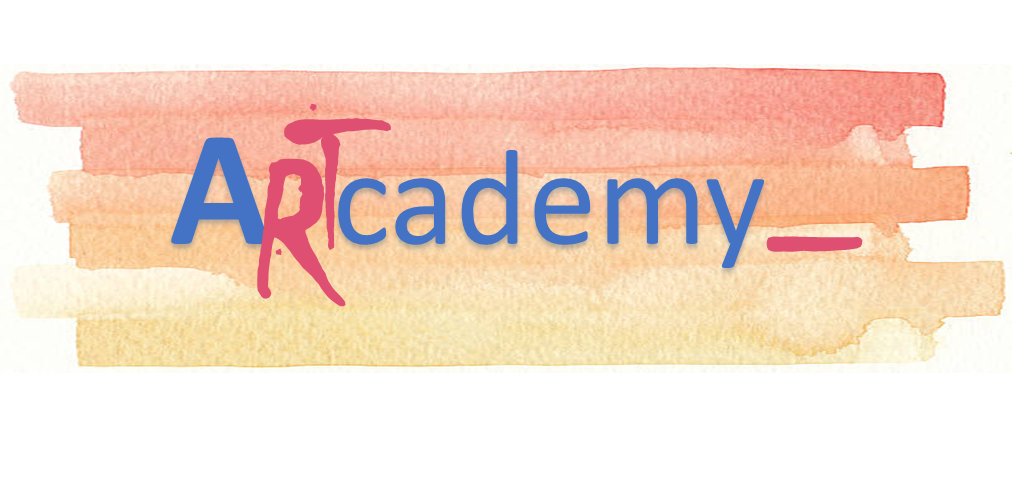 This Project has been funded with support from the European Commission. This publication reflects the views only of the author, and the Commission cannot be held responsible for any use which may be made of the information contained therein.
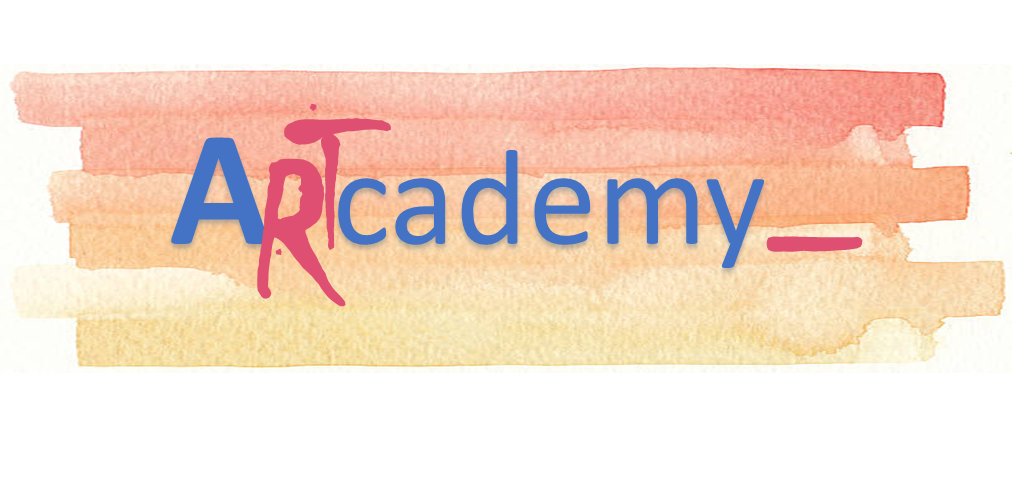 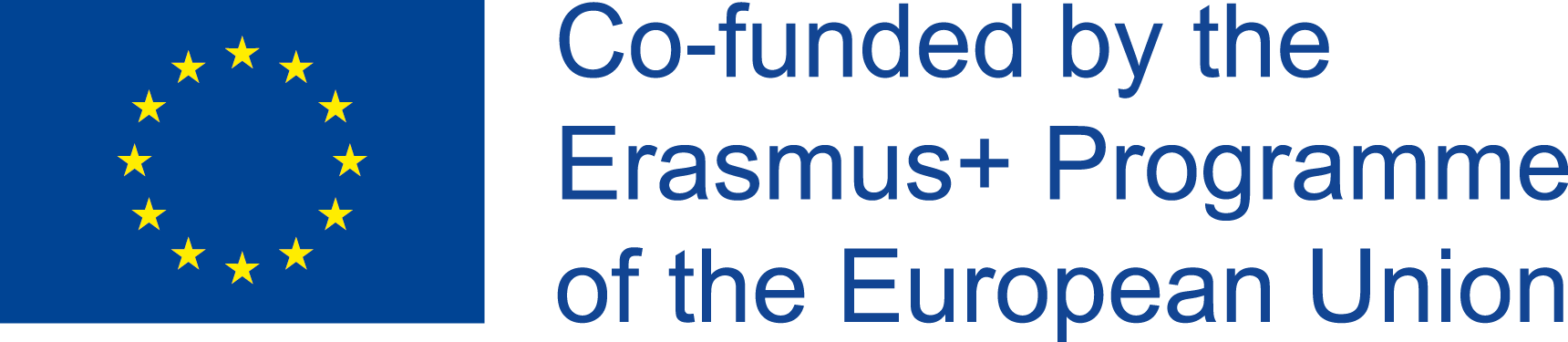 UNIDAD 3. PROCESO DE TOMA DE DECISIONES
Proceso de toma de decisiones
Tomar decisiones es parte de la vida cotidiana. Algunos lo consideran un arte, otros una competencia. Las decisiones pueden ser personales o profesionales, pero, en cada caso, las elecciones a menudo tendrán consecuencias duraderas.
En otras palabras, las decisiones que tomamos tienen el potencial de afectarnos a nosotros mismos y a los demás a corto y largo plazo. Por lo tanto, es valioso poseer un conjunto de habilidades que le permitirá reflexionar y sopesar las alternativas, finalmente eligiendo la opción que sea más adecuada para cada situación.
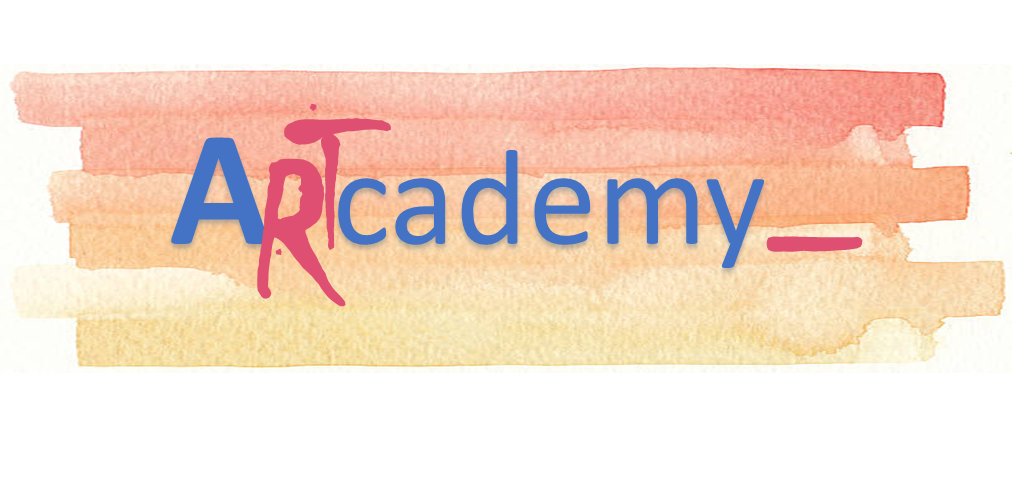 This Project has been funded with support from the European Commission. This publication reflects the views only of the author, and the Commission cannot be held responsible for any use which may be made of the information contained therein.
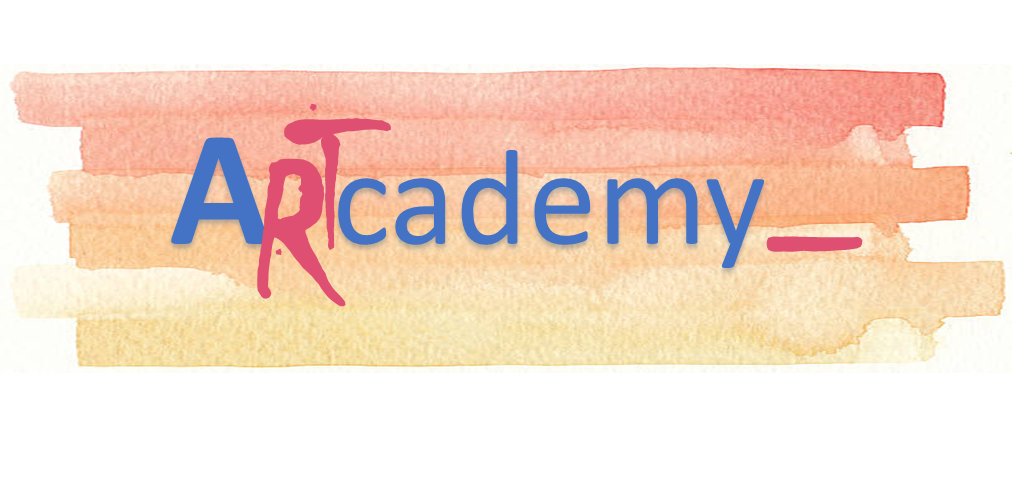 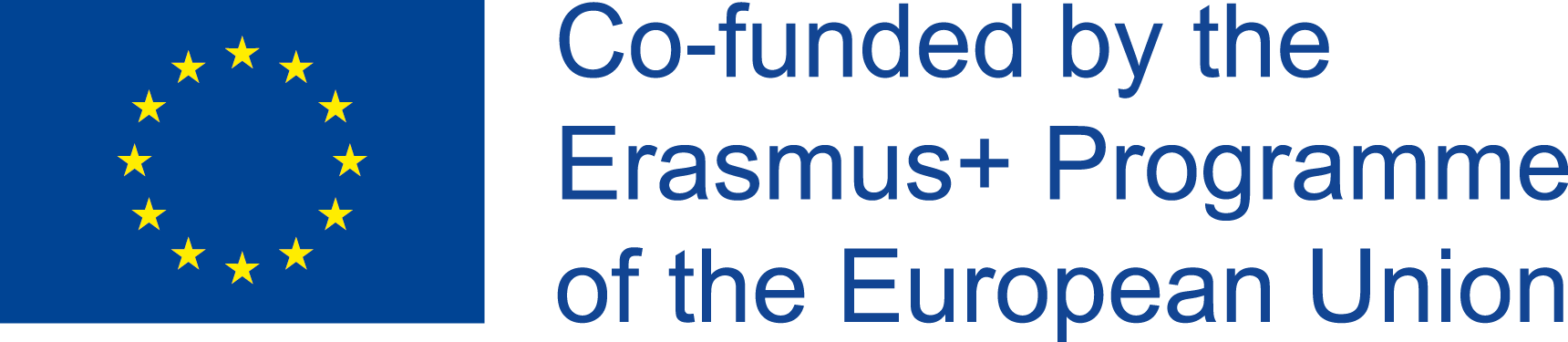 UNIDAD 3. PROCESO DE TOMA DE DECISIONES
Ocho pasos del proceso de toma de decisiones.
En esta unidad presentaremos el concepto que identifica un proceso de toma de decisiones de 8 pasos. Comienza identificando un problema y criterios de decisión y asignando pesos a esos criterios; luego pasa a desarrollar, analizar y seleccionar una alternativa que pueda resolver el problema; implementa la alternativa; y concluye con la evaluación de la efectividad de la decisión.

Este proceso puede usarse para describir la toma de decisiones tanto individuales como grupales.
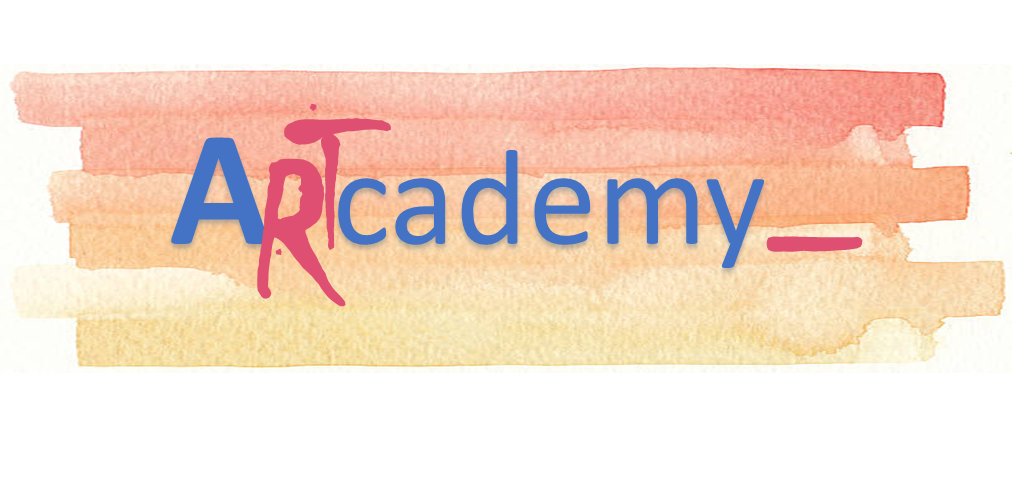 This Project has been funded with support from the European Commission. This publication reflects the views only of the author, and the Commission cannot be held responsible for any use which may be made of the information contained therein.
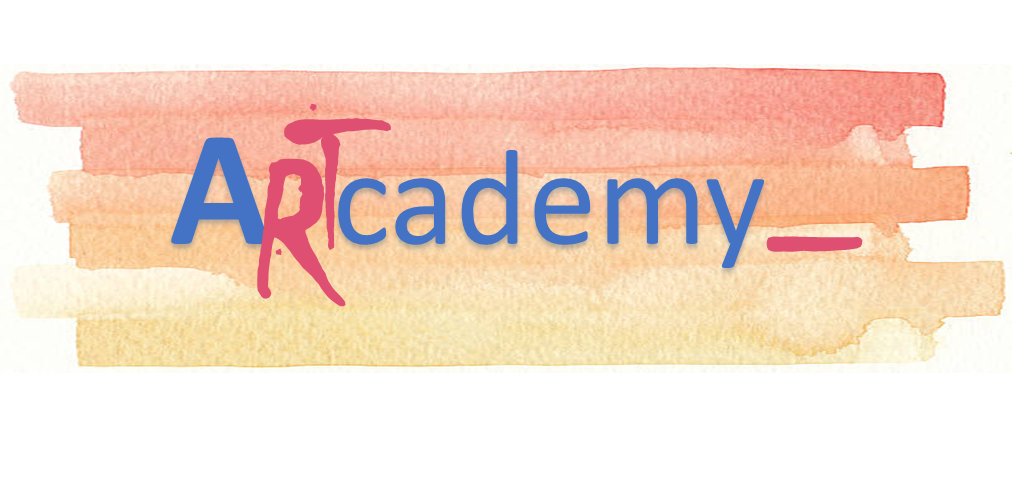 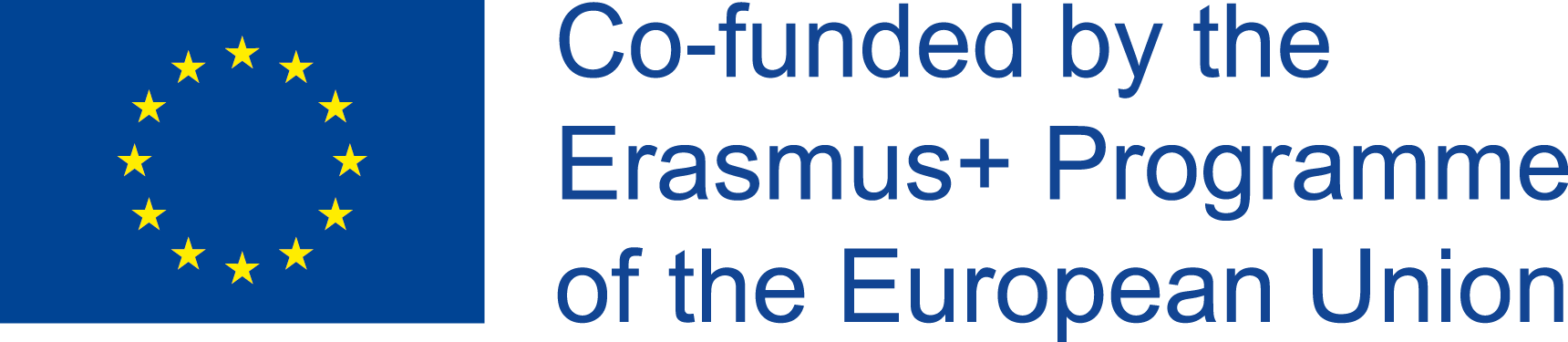 UNIDAD 3. PROCESO DE TOMA DE DECISIONES
Proceso de toma de decisiones
Identificando un problema
Identificar criterios de decisión
La asignación de pesos a los criterios
Desarrollando alternativas
Analizando alternativas
Seleccionando una alternativa
Implementando la alternativa
Evaluar la efectividad de la decisión
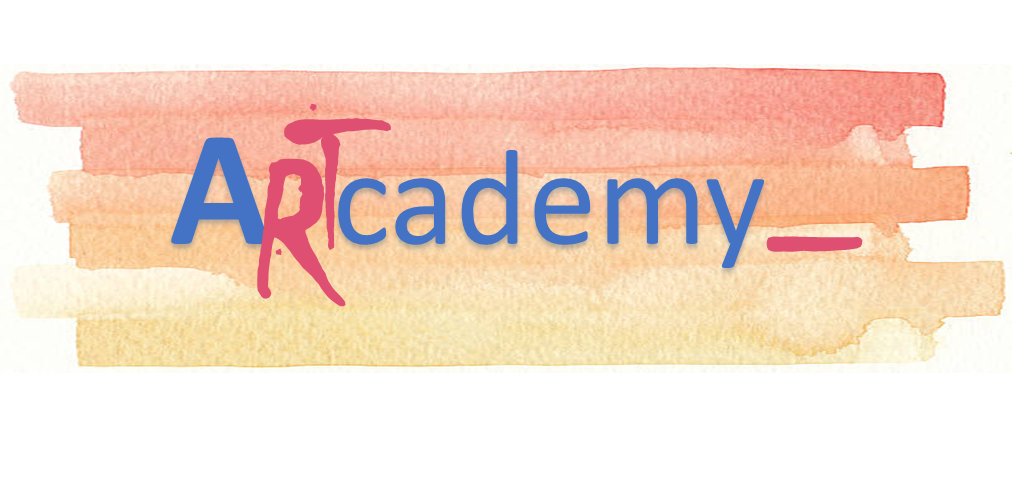 This Project has been funded with support from the European Commission. This publication reflects the views only of the author, and the Commission cannot be held responsible for any use which may be made of the information contained therein.
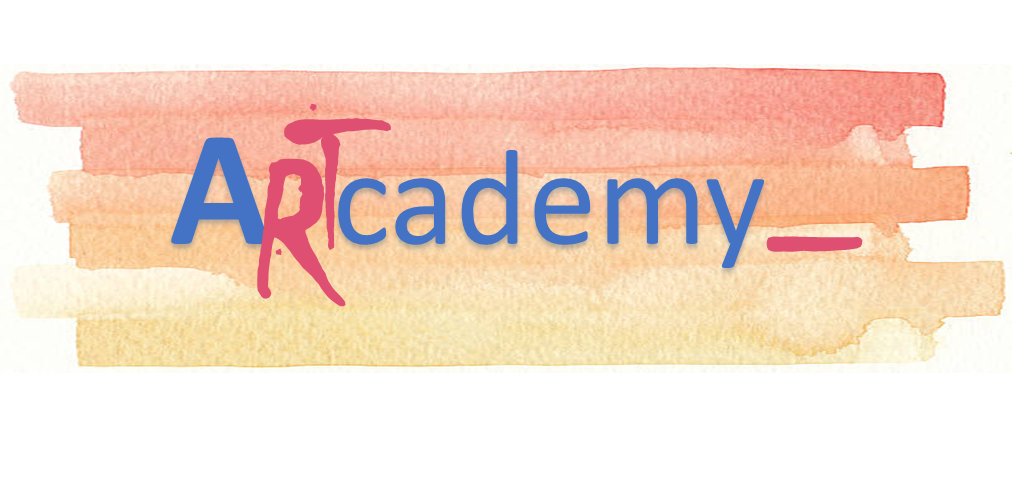 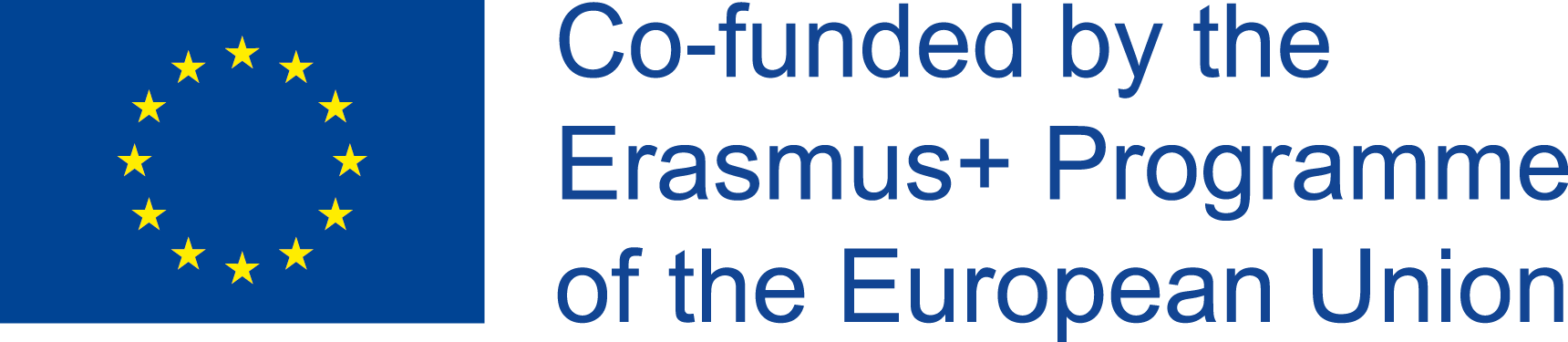 UNIDAD 4. TOMA DE DECISIONES INDIVIDUAL & GRUPAL
Pros de la toma de decisiones grupales
La toma de decisiones grupales, idealmente, aprovecha las diversas fortalezas y experiencia de sus miembros. Al aprovechar las cualidades únicas de los miembros del grupo, es posible que el grupo pueda generar un mayor número de alternativas de mayor calidad que el individuo. Si se genera un mayor número de alternativas de mayor calidad, entonces es probable que el grupo eventualmente alcance una solución de problema superior al individuo.
La toma de decisiones grupales también puede conducir a una mayor comprensión colectiva del curso de acción eventual elegido, ya que es posible que muchos afectados por la implementación de la decisión realmente hayan contribuido a la decisión. Esto puede promover un sentido de "propiedad" de la decisión, que probablemente contribuya a una mayor aceptación del curso de acción seleccionado y un mayor compromiso por parte de las personas afectadas para que el curso de acción sea exitoso.
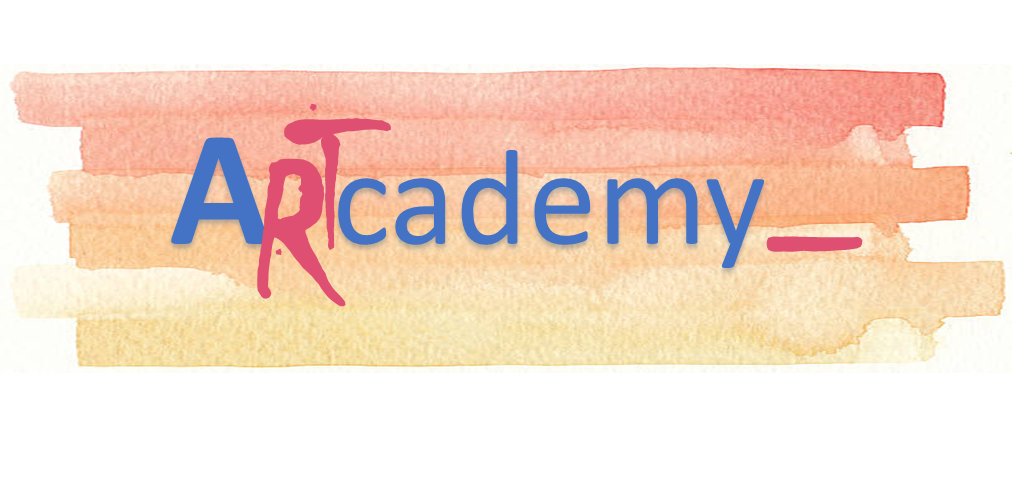 This Project has been funded with support from the European Commission. This publication reflects the views only of the author, and the Commission cannot be held responsible for any use which may be made of the information contained therein.
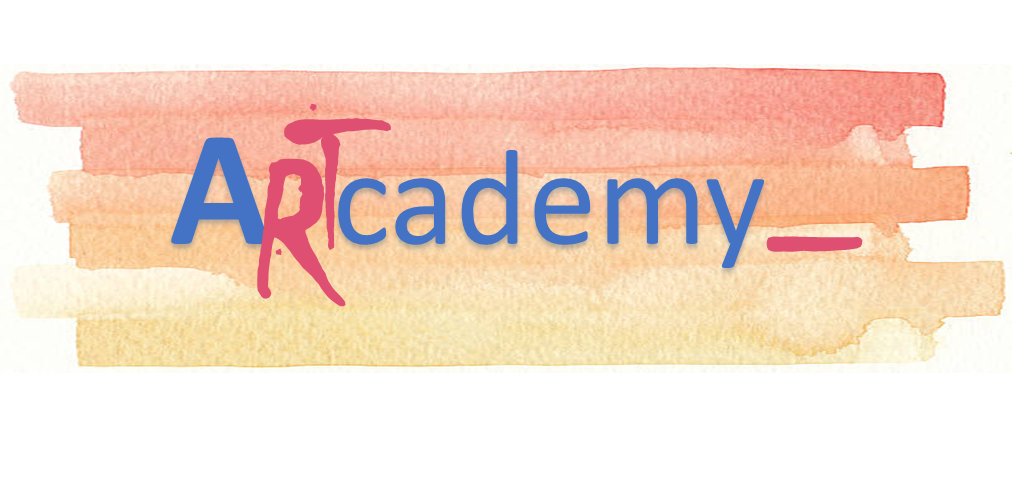 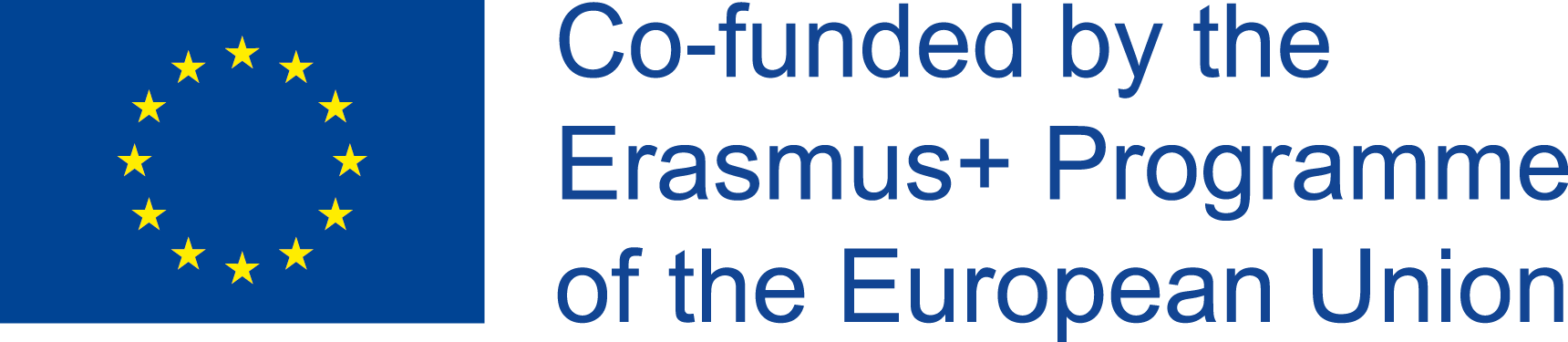 UNIDAD 4. TOMA DE DECISIONES INDIVIDUAL & GRUPAL
Contras de la toma de decisiones grupales
Los grupos son generalmente más lentos para llegar a las decisiones que los individuos, por lo que a veces es difícil utilizarlos en situaciones en las que las decisiones deben tomarse muy rápidamente.

Uno de los problemas más citados es el pensamiento grupal. El pensamiento grupal ocurre cuando las personas en un grupo sienten presión para conformarse con lo que parece ser la visión dominante en el grupo. Se suprimen los puntos de vista disidentes de la opinión mayoritaria y no se exploran completamente los alternativos.

La polarización grupal es otra desventaja potencial de la toma de decisiones grupales. Esta es la tendencia del grupo a converger en soluciones más extremas a un problema. El fenómeno del "cambio arriesgado" es un ejemplo de polarización; ocurre cuando la decisión del grupo es más arriesgada de lo que cualquiera de los miembros del grupo hubiera tomado individualmente. Esto puede resultar porque las personas en un grupo a veces no sienten tanta responsabilidad y responsabilidad por las acciones del grupo como lo harían si tomaran la decisión solos.
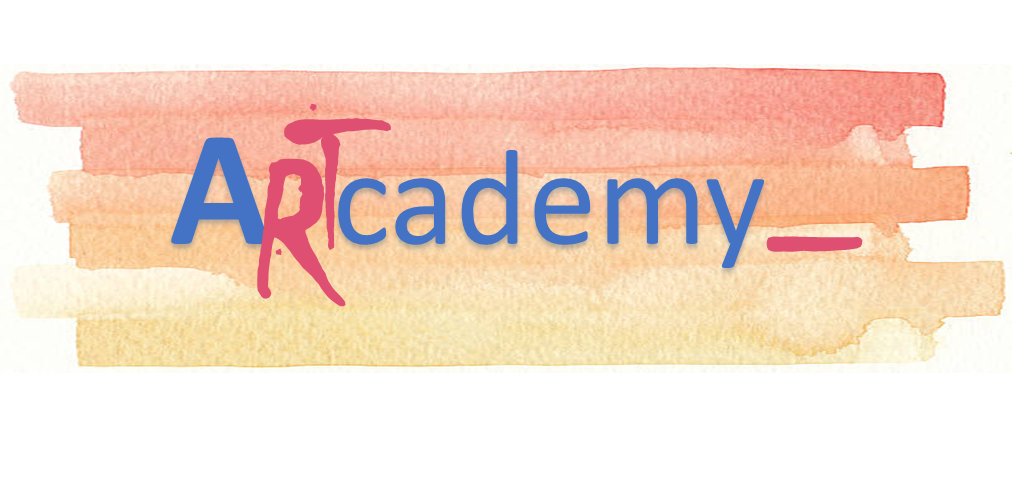 This Project has been funded with support from the European Commission. This publication reflects the views only of the author, and the Commission cannot be held responsible for any use which may be made of the information contained therein.
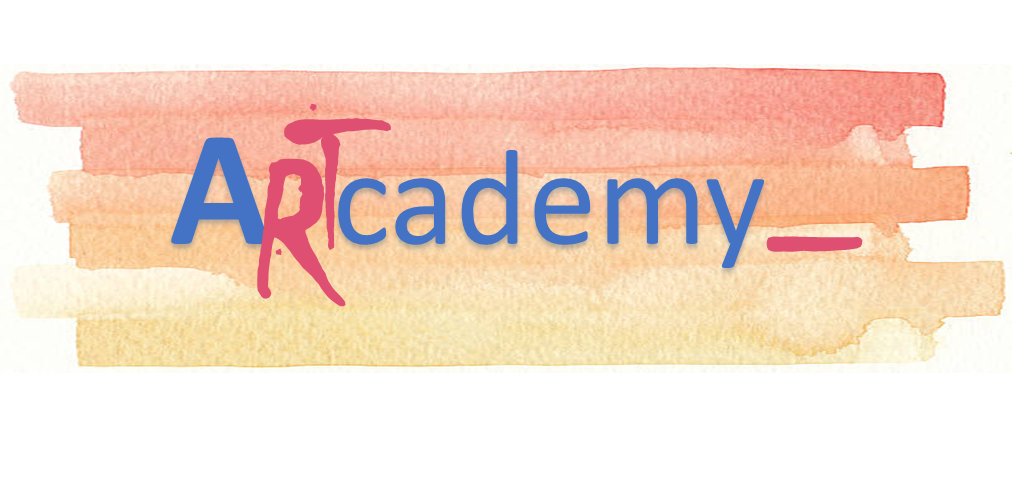 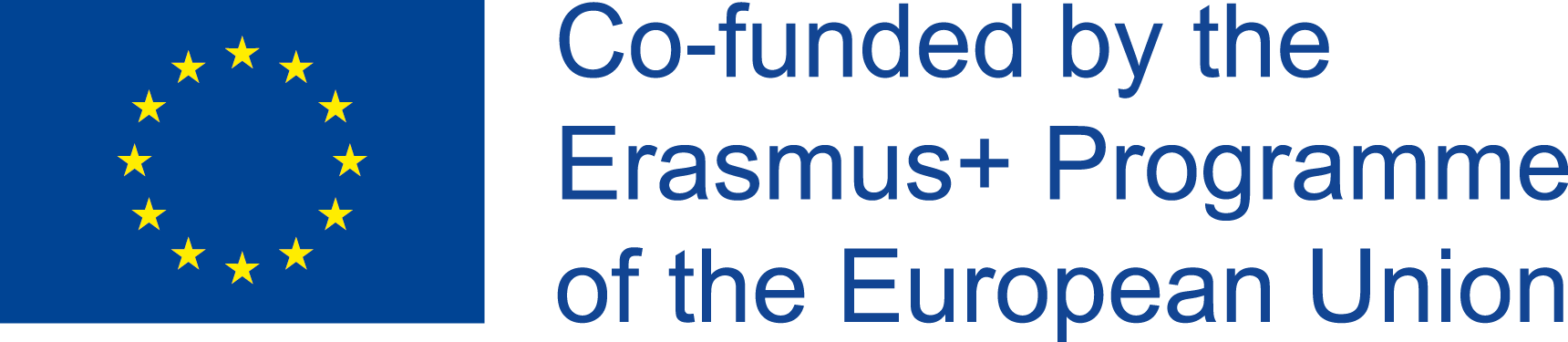 UNIDAD 4. TOMA DE DECISIONES INDIVIDUAL & GRUPAL
Ventajas de la toma de decisiones individuales
Un individuo generalmente toma decisiones rápidas. Si bien un grupo está dominado por varias personas, la toma de decisiones lleva mucho tiempo. Además, reunir a los miembros del grupo también consume mucho tiempo.
Los individuos no escapan a las responsabilidades. Son responsables de sus actos y desempeño. Mientras está en un grupo, no es fácil responsabilizar a una persona por una decisión equivocada.
La toma de decisiones individuales ahorra tiempo, dinero y energía, ya que las personas generalmente toman decisiones rápidas y lógicas. Por otro lado, la toma de decisiones grupales consume mucho tiempo, dinero y energía.
Las decisiones individuales son más centradas y racionales en comparación con las decisiones grupales.
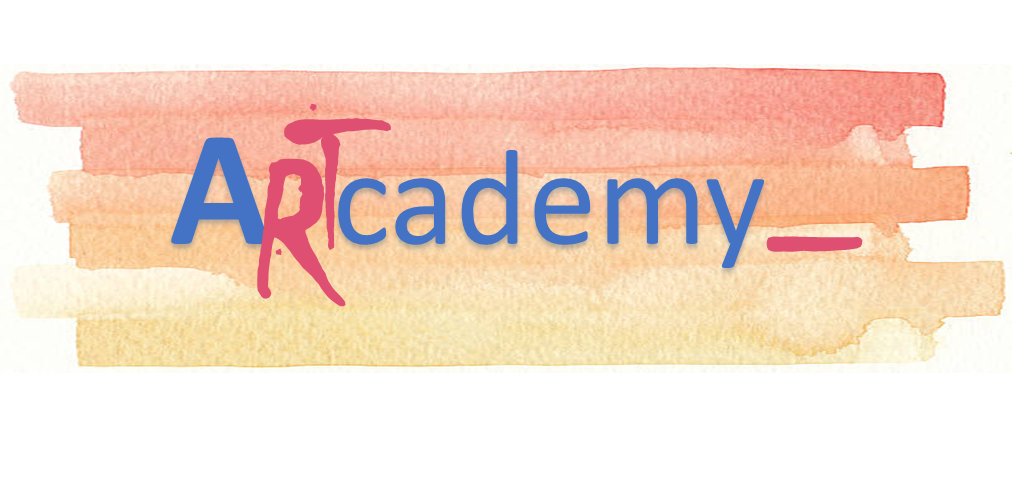 This Project has been funded with support from the European Commission. This publication reflects the views only of the author, and the Commission cannot be held responsible for any use which may be made of the information contained therein.
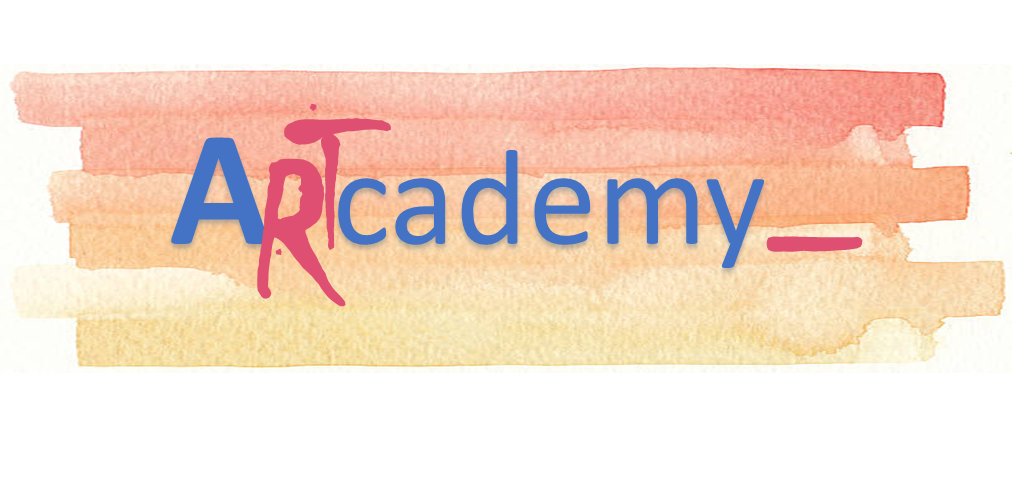 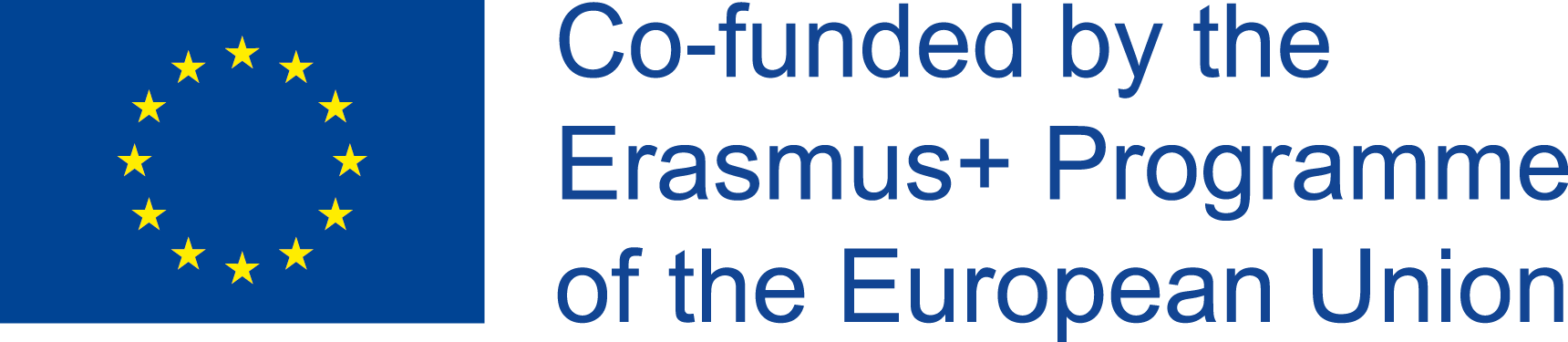 UNIDAD 4. TOMA DE DECISIONES INDIVIDUAL & GRUPAL
Contras de la toma de decisiones individuales
Un grupo tiene potencial para recopilar más información en comparación con un individuo mientras toma la decisión.
Un individuo al tomar cualquier decisión utiliza sus propios puntos de vista e intuición. Si bien un grupo tiene muchos miembros, se tienen en cuenta más puntos de vista y enfoques y, por lo tanto, podría dar lugar a una mejor decisión.
Un grupo descubre el talento oculto y la competencia central de los empleados de una organización.
Un individuo no tendrá en cuenta los intereses de cada miembro, mientras que un grupo podría tener en cuenta los intereses de todos los miembros de una organización.
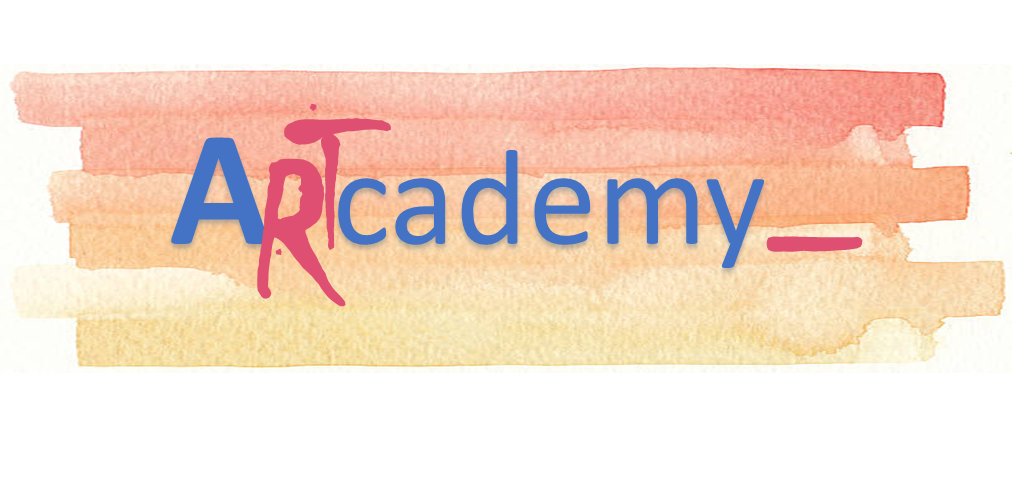 This Project has been funded with support from the European Commission. This publication reflects the views only of the author, and the Commission cannot be held responsible for any use which may be made of the information contained therein.
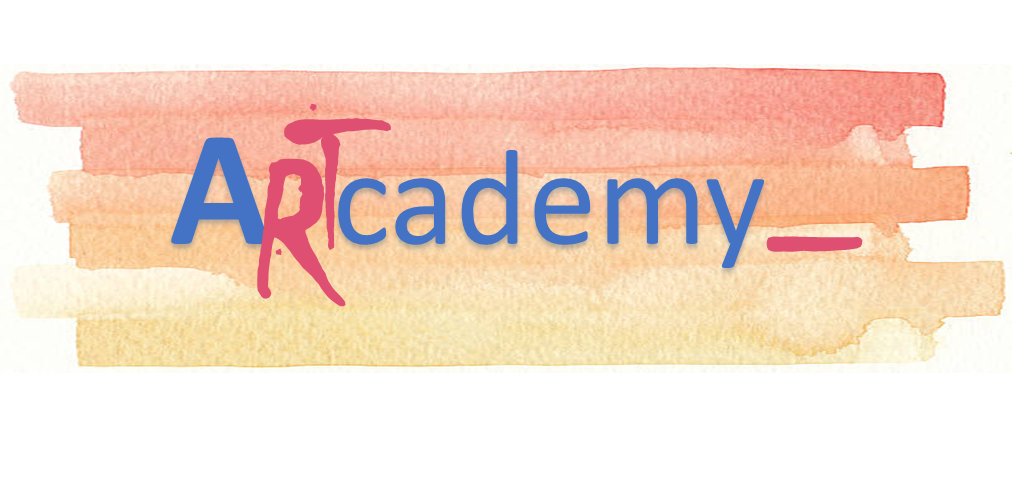 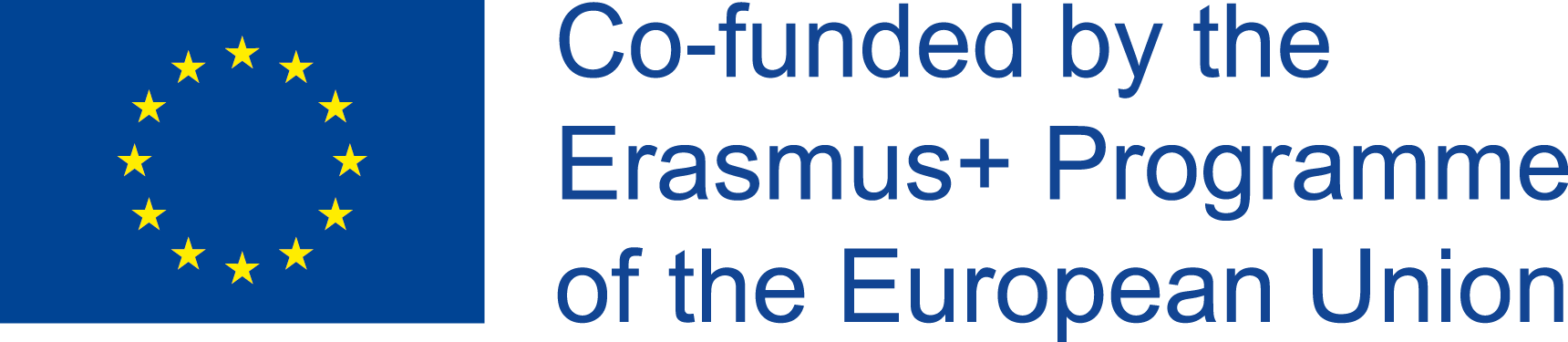 UNIDAD 5. ASPECTOS ÉTICOS TOMA DE DECISIONES
Toma de decisiones éticas y razonamiento
La decisión ética se refiere a un juicio sobre lo que está bien o mal. Una decisión ética es aquella en la que se elige cómo responder a una situación dada en función de los valores del bien y del mal, en lugar de solo la conveniencia o la eficiencia. Esto significa que se trata de cuestiones morales. Hay una serie de factores que indican el estado moral.
El razonamiento ético es la capacidad de evaluar si algo está bien o mal, requiere un conocimiento básico sobre la forma en que podemos evaluarlo (razonamiento ético) y la reflexión de los criterios que utilizamos para proporcionar la evaluación.
Hay dos grandes teorías éticas que intentan especificar y justificar reglas y principios morales: el utilitarismo (también llamado consecuencialismo) y la ética deontológica. El utilitarismo es una teoría que establece que solo una cosa, la utilidad, es relevante para las decisiones éticas. La opción que produce la mayor utilidad es la única opción ética. Los deontólogos creen que los deberes anulan todo lo demás. Un deber es una responsabilidad, una obligación, un compromiso vinculante.
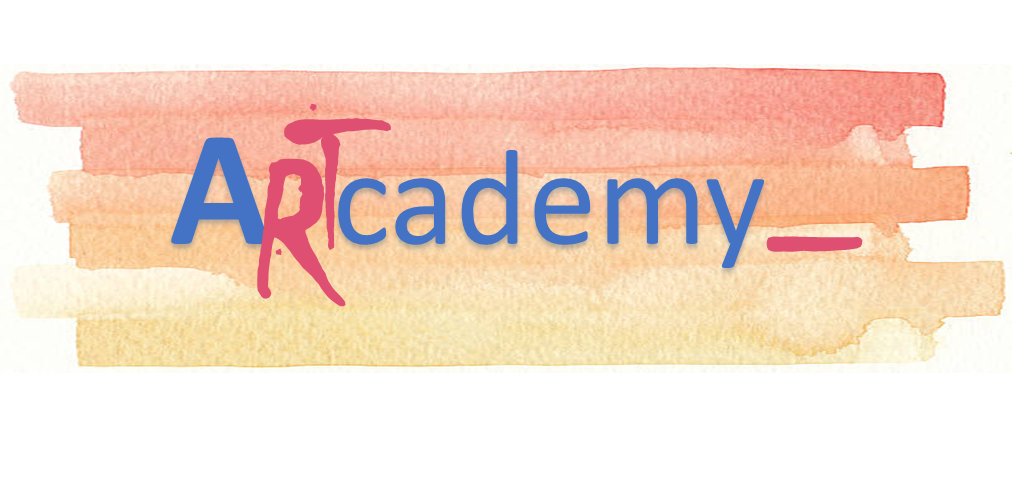 This Project has been funded with support from the European Commission. This publication reflects the views only of the author, and the Commission cannot be held responsible for any use which may be made of the information contained therein.
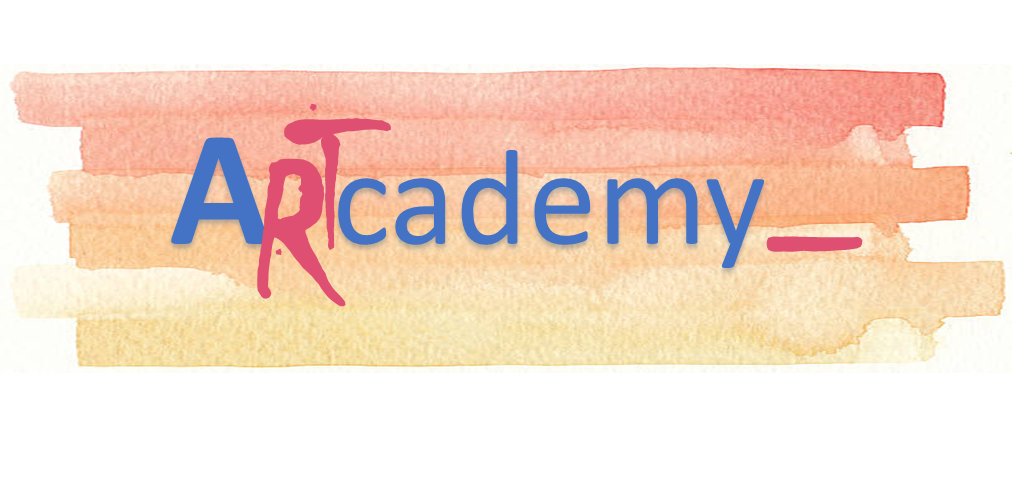 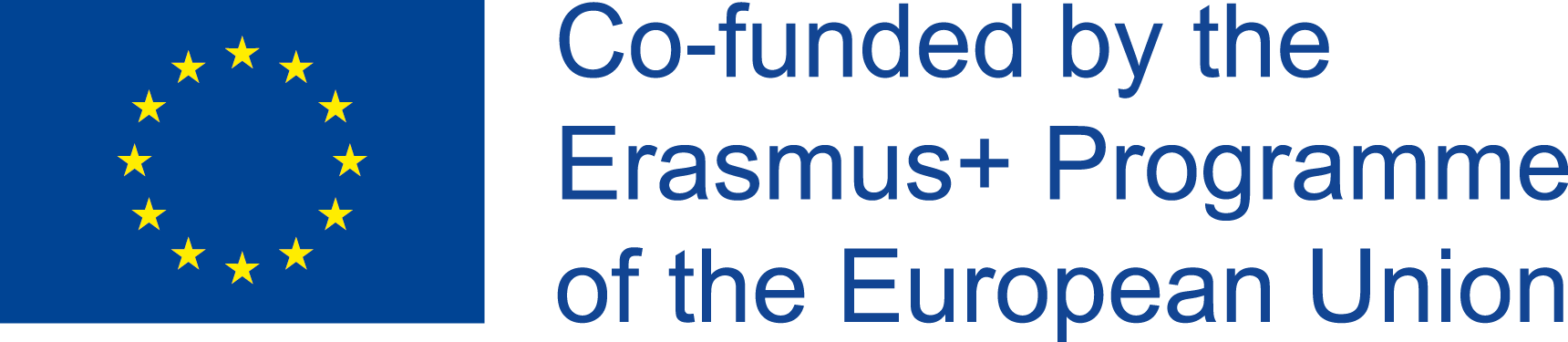 UNIDAD 5. ASPECTOS ÉTICOS TOMA DE DECISIONES
Marco para comprender la toma de decisiones éticas
Lugar de control
Edad y género
Educación y empleo.
Características nacionales y culturales.
Valores personales
Factores individuales
Desarrollo cognitivo y moral.
Integridad personal
Imaginación moral
Burocracia
Intensidad moral
Factores situacionales
Roles de trabajo
Encuadre moral
Cultura organizacional
Recompensas
Contexto nacional
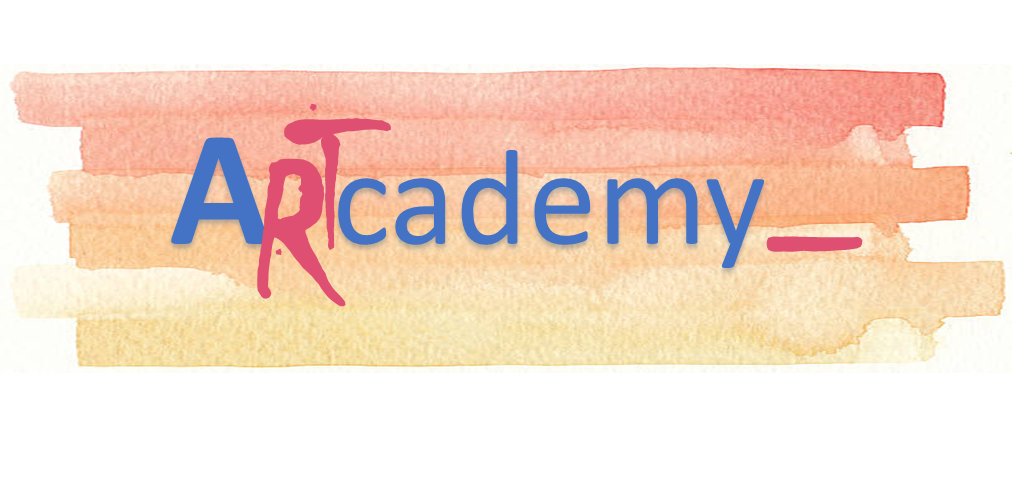 Autoridad
This Project has been funded with support from the European Commission. This publication reflects the views only of the author, and the Commission cannot be held responsible for any use which may be made of the information contained therein.
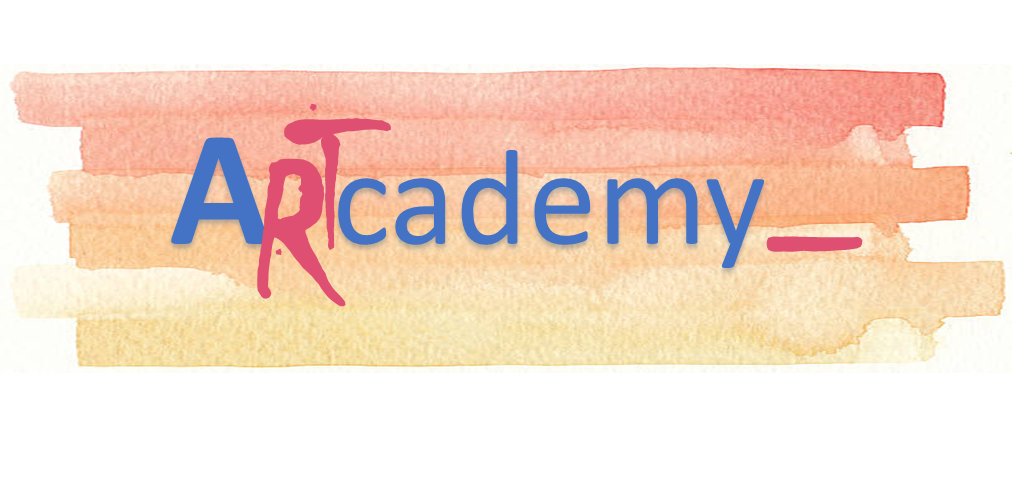 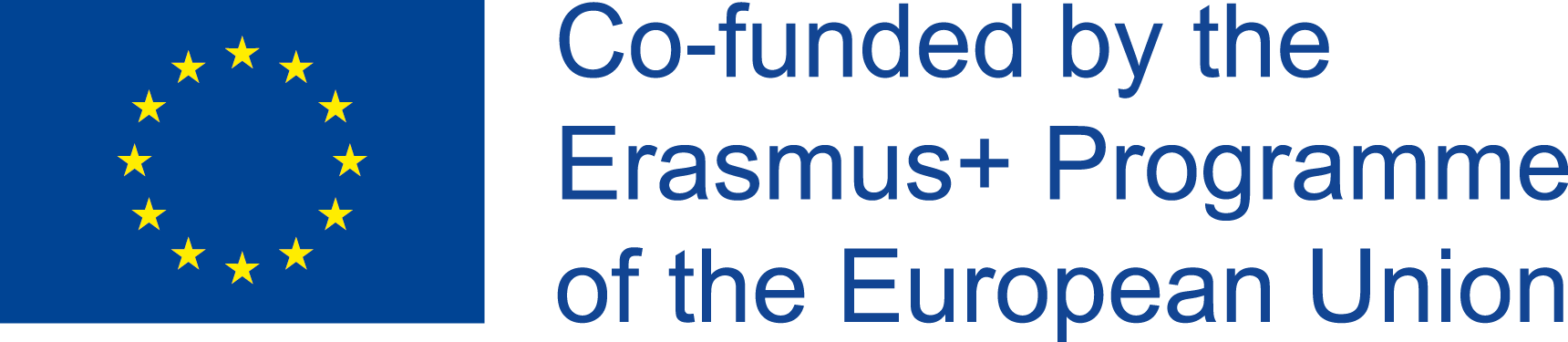 UNIDAD 5. ASPECTOS ÉTICOS TOMA DE DECISIONES
Racionalizar el comportamiento no ético
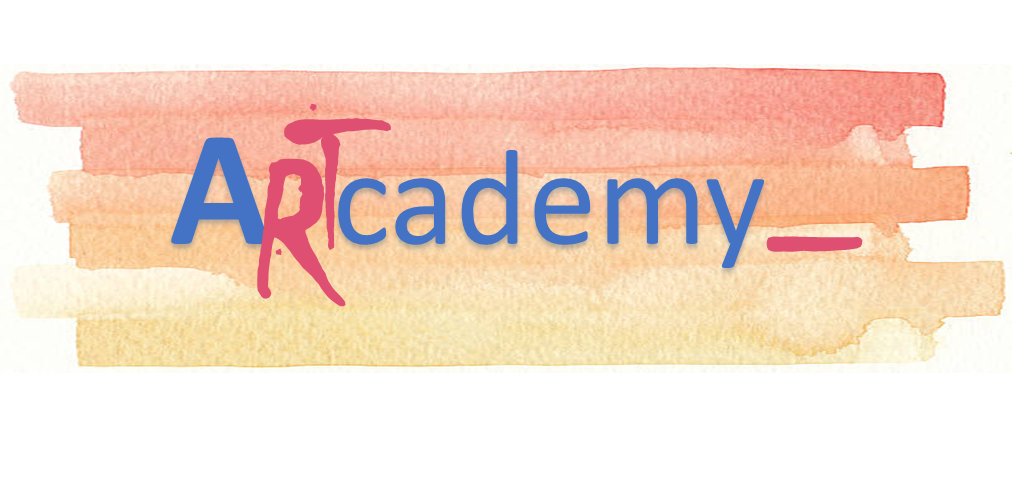 Crane &Matten, 2010
This Project has been funded with support from the European Commission. This publication reflects the views only of the author, and the Commission cannot be held responsible for any use which may be made of the information contained therein.
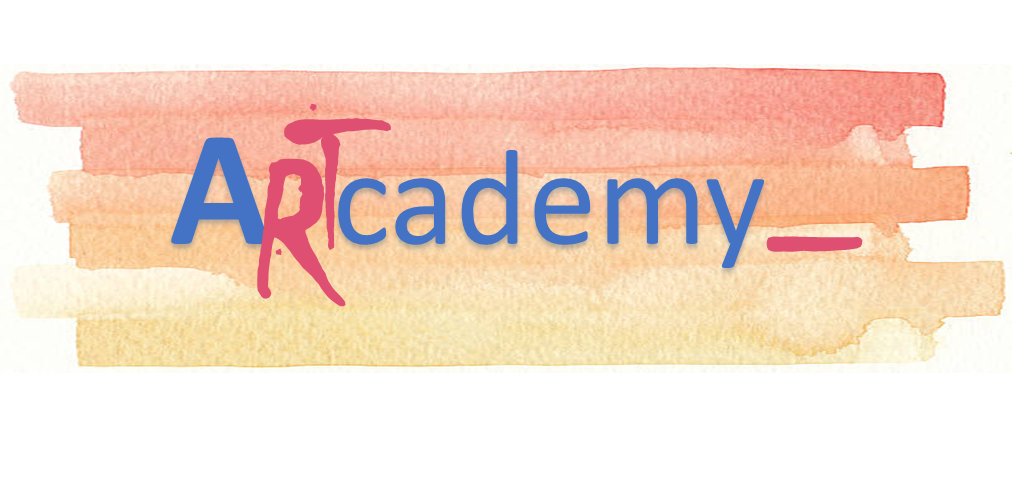 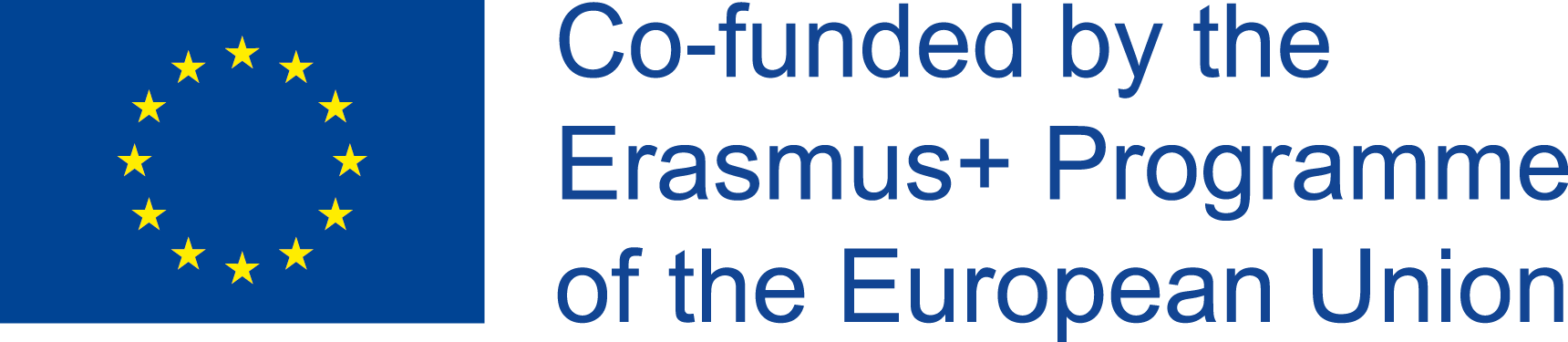 GRACIAS!